Área Académica: INFORMÁTICA
Tema: INTERNET
Profesor: L. S. C. MANUEL ALEJANDRO PÉREZ BERISTAINPeriodo: JULIO-DICIEMBRE 2015
Tema: INTERNET
Abstract:

Learn about Internets’ basic elements.




Keywords:
Internet
www
Red
INTERNET
Internet es un sistema mundial que interconecta redes.
RED: Es un medio por el que se comparten información y recursos
red
red
red
Navegador
Es el programa que permite visualizar el contenido de las páginas de internet
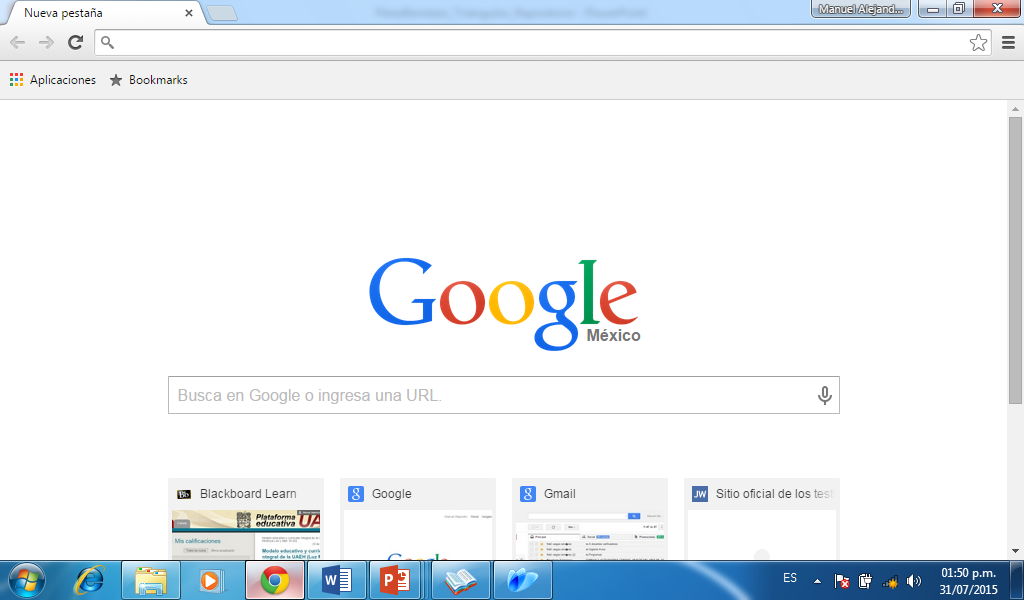 Tipos de Navegadores
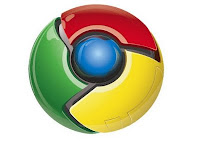 Google Chrome es un navegador web desarrollado por Google y compilado en base a componentes de código abierto.
Tipos de Navegadores
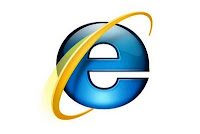 Internet  Explorer es un navegador web, navegador red, creado por Microsoft y viene por defecto en Windows
Tipos de Navegadores
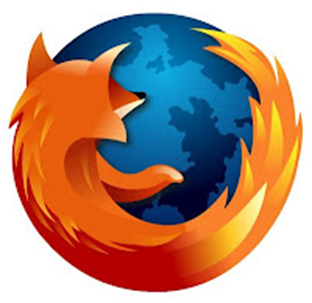 Mozilla Firefox es un navegador de Internet libre y de código abierto descendiente de Mozilla Application Suite, desarrollado por la Corporación Mozilla, la Fundación Mozilla y un gran número de voluntarios externos.
www
Se caracteriza por el uso de hipervínculos que le permiten navegar a través de páginas web. 

World Wide Web (o la "Web") o Red Global Mundial es un sistema de documentos de hipertexto y/o hipermedios enlazados y accesibles a través de Internet.
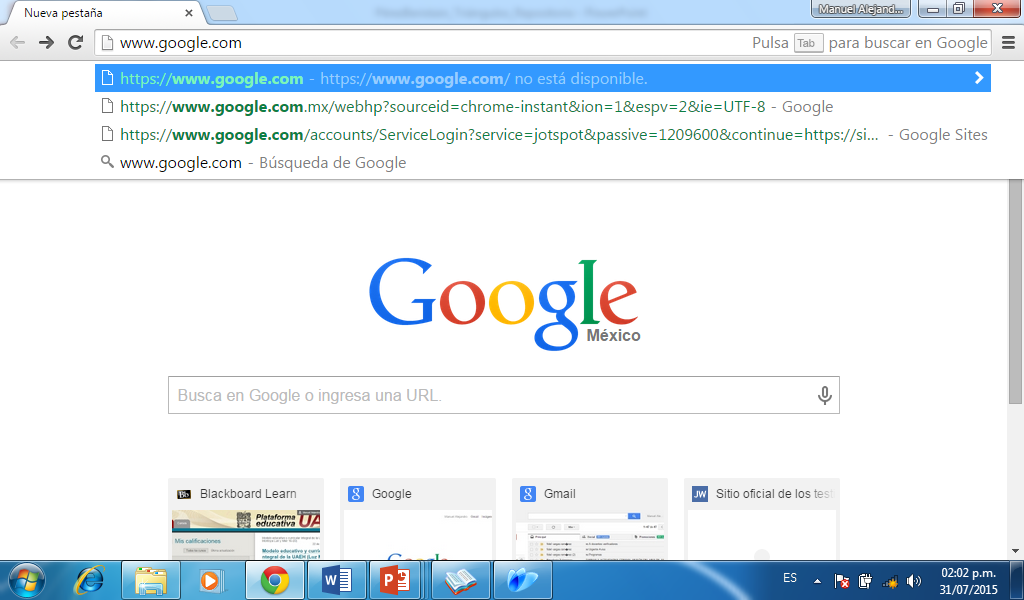 REFERENCIAS
Microsoft ® Encarta ® 2009. © 1993-2008 Microsoft Corporation.
JANAL D. S. MARKETING EN INTERNET, PEARSON EDUCACIÓN, 2000
AYUDA DE WINDOWS